Blood Vessels
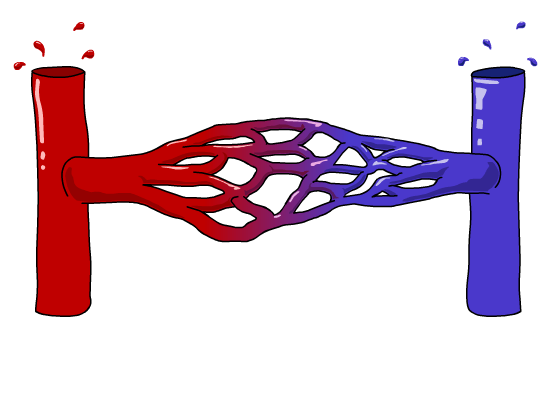 Why are there different types of blood vessels?
Blood Vessels
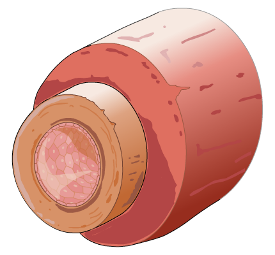 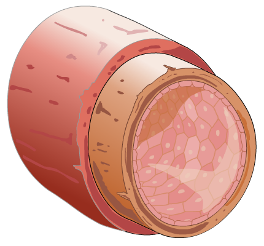 ARTERY
CAPILLARY
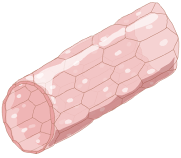 VEIN